ПАМЯТИ   ПАВШИМ  ЗА  свободу СВОЕЙ РОДИНЫ  ПОСВЯЩАЕТСЯ
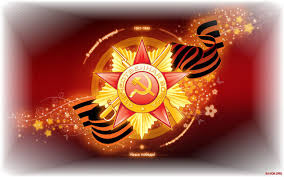 Без объявления войны фашистская Германия начала войну с мирным населением СССР
Фашистский Концлагерь для военнопленных
«Две стороны одной медали»
Блокада  Ленинграда
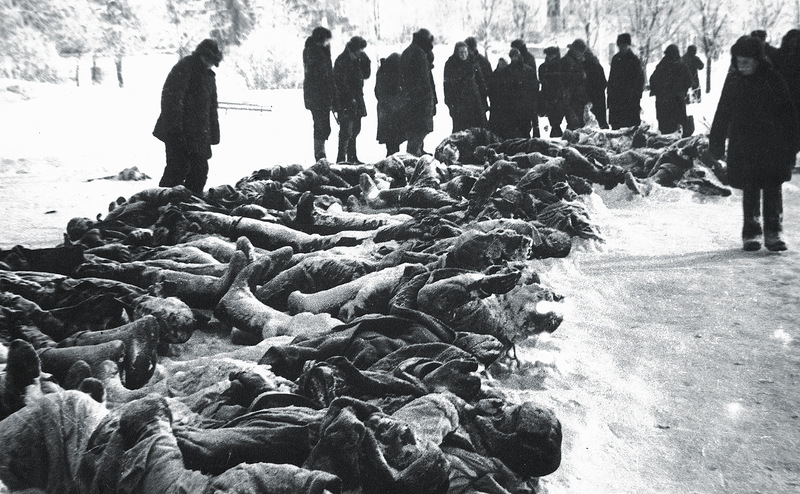 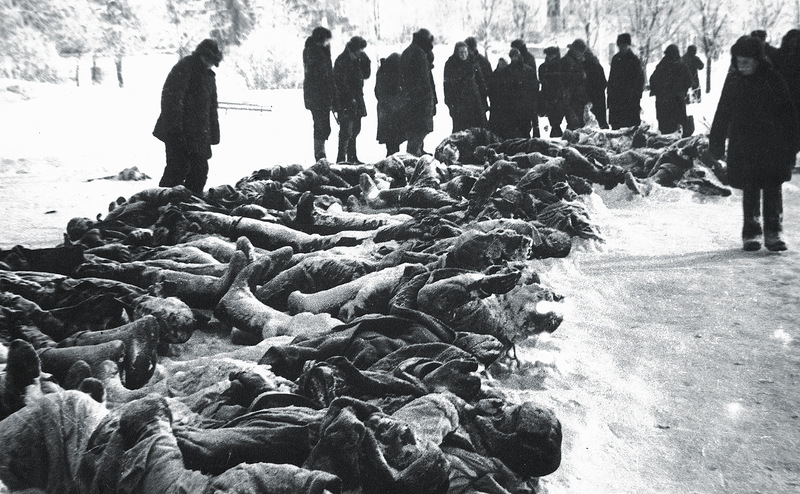 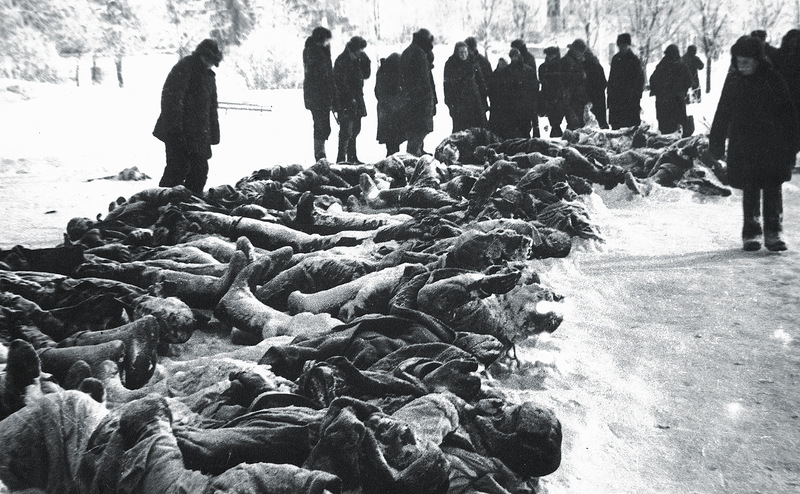 Голодная смерть в Ленинграде
Голод и холод Ленинграда
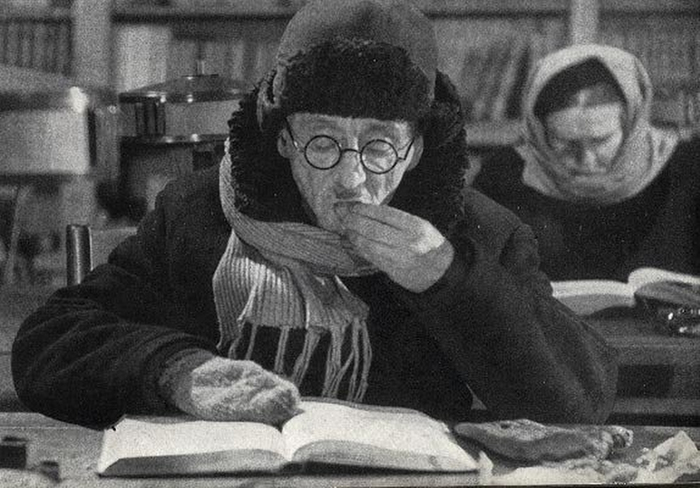 Зверство фашизма не знает границ
Строительство  нового города «будущего»
Никто не забыт ничто ,не забыто